Урок 
обучения грамоте
1 класс
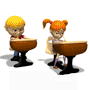 Соловьёва Лариса Яковлевна,
Учитель МОБУ СОШ № 82 г. Сочи
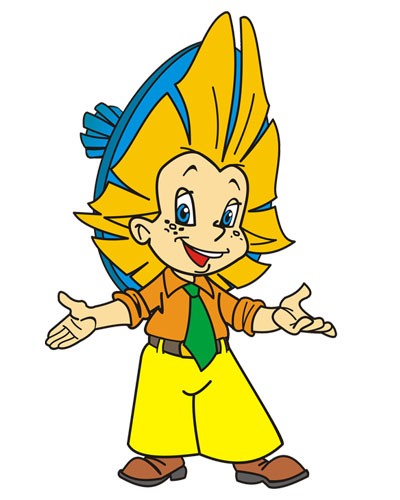 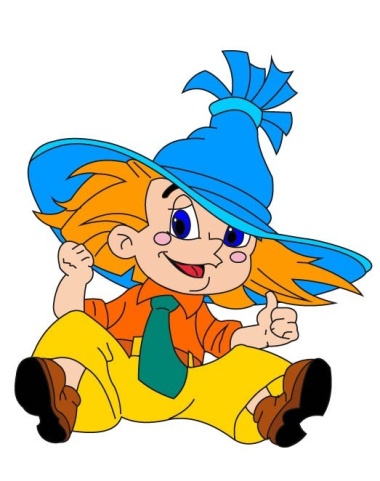 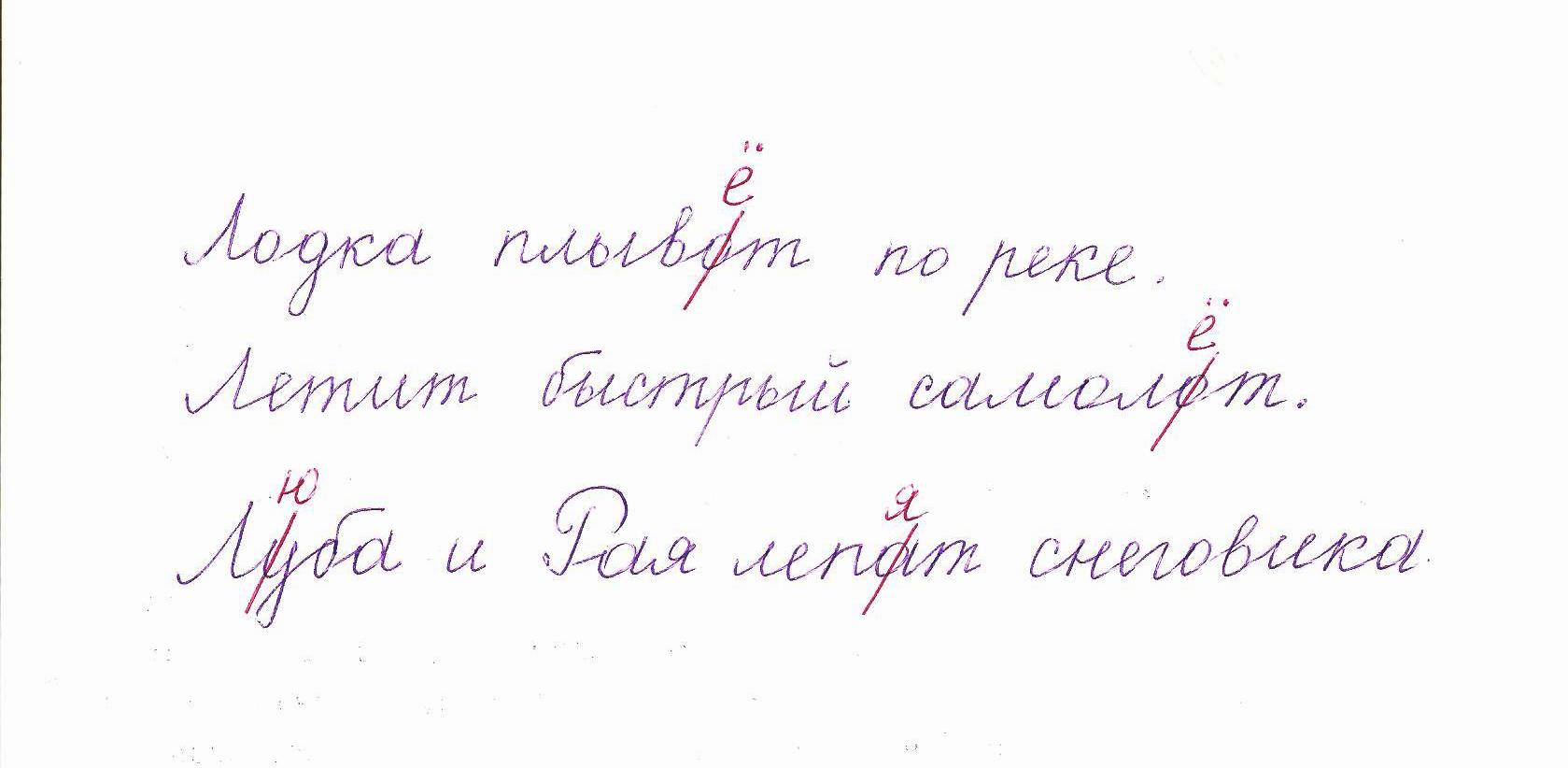 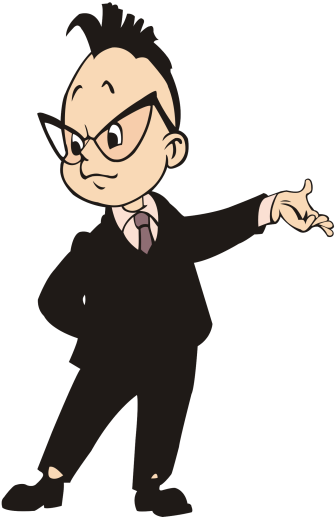 Тема урока:
Обозначение мягкости согласных звуков
гласными буквами
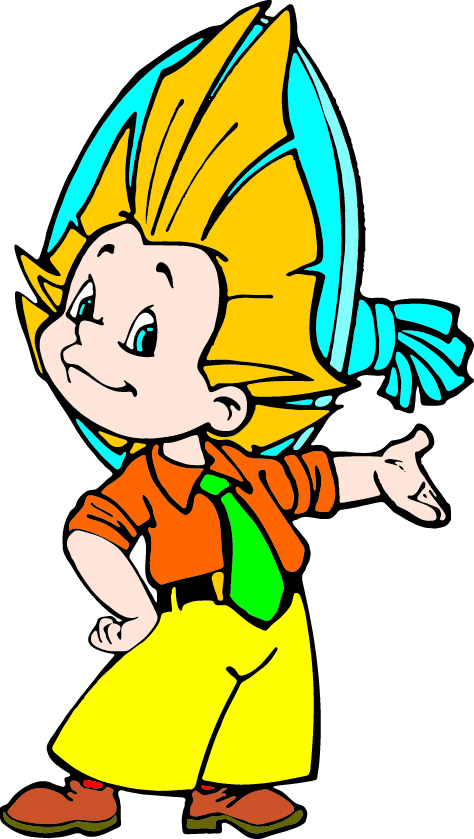 Е
Ю
Ё
Я
И
Гласные второго ряда:
Я,Е,Ю,И,Ё
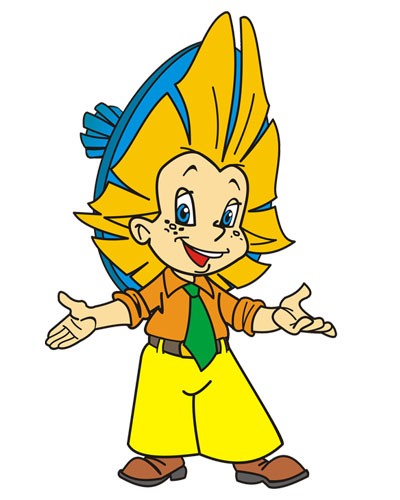 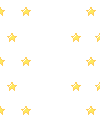 1 балл
а
Р  -  Д
о
я
Н  -  С
у
ё
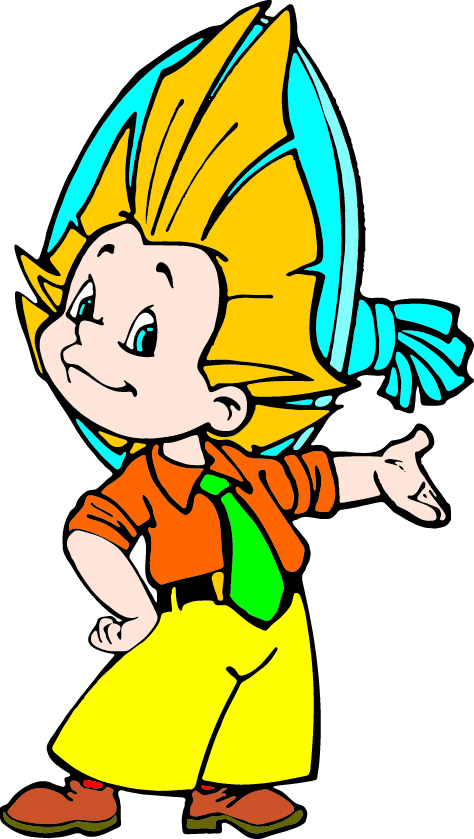 Л  -  К
ю
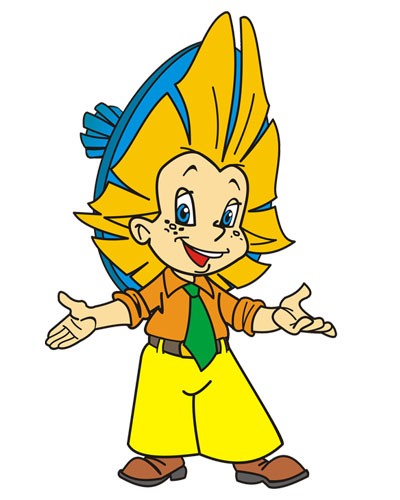 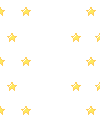 2 балла
1 вариант- твёрдый согласный
2 вариант- мягкий согласный
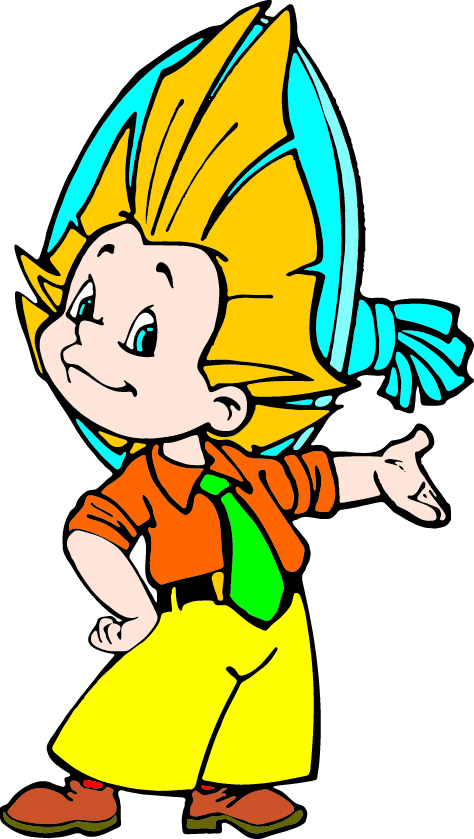 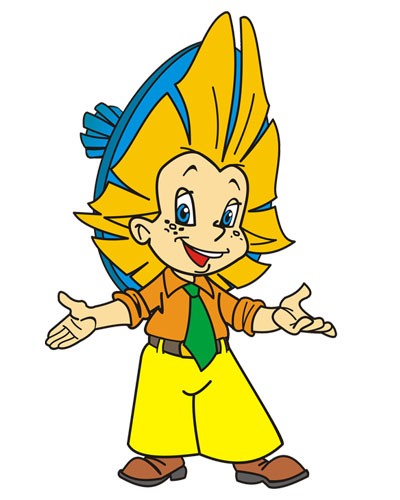 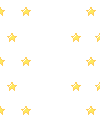 3 балла
Физминутка
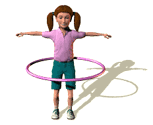 Вставьте подходящее по смыслу слово.
ряды
рады
нёс
нос
Мишка
мышку
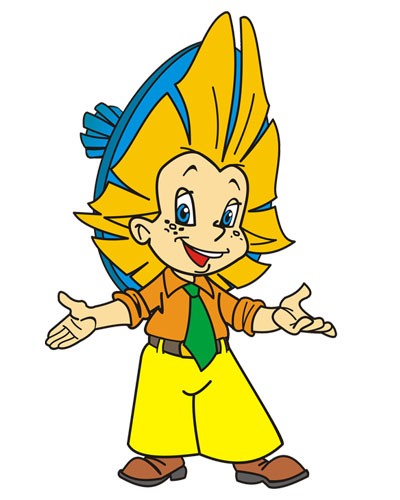 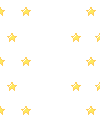 4 балла
Составляем предложения
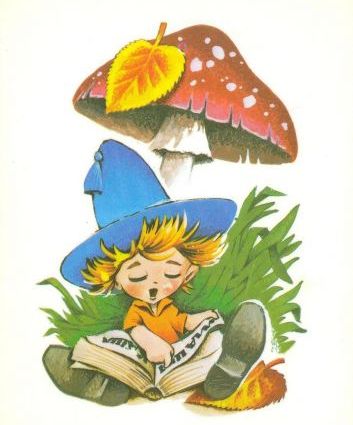 Дети рады зиме.
У   Пети  и  Нины санки.
Малыши катались с горки.
Дети рады зиме.
У  Пети  и  Нины санки.
Малыши катались с горки.
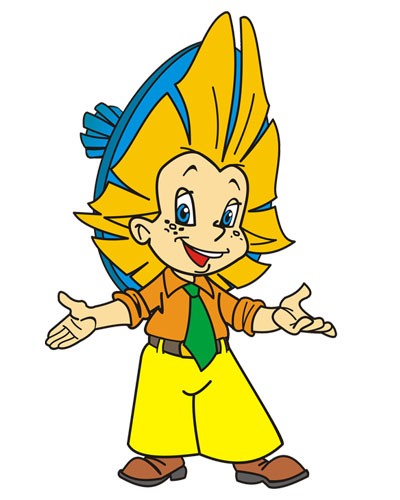 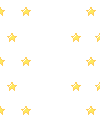 5 баллов
Гласные второго ряда:
Я,Е,Ю,И,Ё
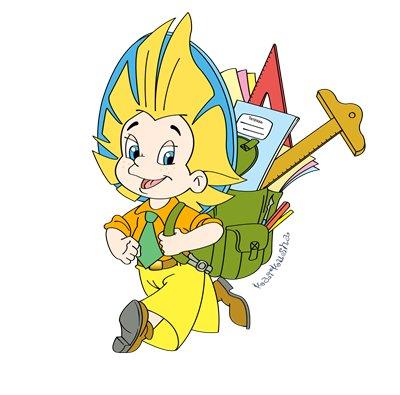